तIज महल
تاج محل
"ادوین آرنولد"، شاعر انگلیسی، در توصیف تاج محل می نویسد: "این ساختمان به مانند دیگر بناها، صرفا یک کار معماری نیست، بلکه روی سنگ های زنده آن اشتیاق و علاقه شدید عاشقانه یک امپراتور حک شده است."

رابیند رانات تاگور، شاعر و اندیشمند بنگالی هند این بنا را "قطره اشکی بر رخسار تاریخ" نامیده است .

و جهانیان تاج محل را به عنوان یکی از هفت عجایب دنیا شناخته اند.
معرفي تاج محل:
ساخت: به سال 1040ه.ق. تا 1057 ه.ق.
معمار: استاد عیسی و یا ملا مرشد شیرازی
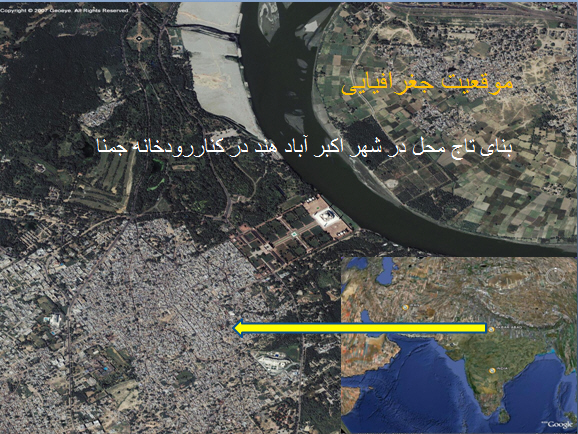 تاج محل در دوران مغول و با بهره‌گیری از موتیفهای سنتی و عناصر معماری اسلامی مورد استفاده در مساجد ساخته شده است.
پلان مركزی یك تمهید خاص و قابل قبول را به وجود می‌آورد. در ادامه حیاط مركزی،گنبد،قوسها و سردرهای تزئین شده، معماری متشكل از فرم، فضا، نور و تزئینات را به وجود می‌آورد كه قصد دارد با پدیدآوردن نمادهای مقتدرانه و صحیح، یك ساختمان دارای معانی فرهنگی را پدید آورد.
این بنا در کنار رود آگرا بر پا شده است . استقرار مزار در كنار رودخانه موجب شد كه عمارت مزار از نواحی واقع در آن سوی رودخانه یا از سوی كسانی كه از طریق رودخانه عبور می‌كردند، به خوبی قابل مشاهده باشد.
افزون بر این،اهمیت عمارت مزار از لحاظ بصری برای بازدیدكنندگان و زائران بیشتر نیز شد، زیرا جلوخان و دروازة ورودی باغ در امتداد محور طولی مجموعه و در سوی دیگر باغ قرار داشت، و استقرار مزار در سوی دیگر باغ و در امتداد همان محور نه تنها از اهمیت و شكوه بنا نمی‌كاهد، بلكه طولانی‌تر شدن مسیر و زمان دسترسی به آن و نقاط دید بیشتر در طی زمان طولانی‌تر تا هنگام رسیدن به آن بر اهمیت بنا افزوده است
دو عمارت مسجد و مهمانخانه در دوسوی مزار(مسجد در جبهة غربی و مهمانخانه در جبهة شرقی مزار)به گونه‌ای طراحی و ساخته شده است كه جهت نمای اصلی آنها به سمت عمارت مزار قرار گرفته است. در طراحی این دو عمارت، یكی از ابداعات بسیار خاص در معماری دوران اسلامی روی داده است. معمار تاج محل برای تأكید بسیار بر اصل تقارن و به منظور افزایش اهمیت عمارت مزار و ایجاد پیوند بصری استوار و طراحانه بین عمارت مزار و دو عمارت مزبور، از نقشه‌ای كاملا واحد و یكسان برای این دو بنا كه كاركردهای متفاوتی داشتند، استفاده كرده است و شاید بتوان اظهار داشت كه چنین اقدامی در تاریخ معماری دوران اسلامی بی‌نظیر یا حداقل بسیار كم‌نظیر است، به ویژه آنكه نه تنها نقشة این دو بنا، بلكه نماها و تركیب حجمی آنها نیز همانند است و تنها اقدام ظریفی كه معمار تاج محل برای تمایز بین آنها صورت داده، این است كه شكل محراب و جای نماز را در دیوار و صحن مسجد ایجاد كرده است.
توجه به این نكته لازم است كه نقشه و تركیب حجمی مسجد كه سه گنبدخانه فضای اصلی آن را شكل داده و گنبد مركزی از دو گنبد دیگر بزرگتر و برجسته‌تر است، از الگوی خاص مساجد گوركانی تأثیر پذیرفته و می‌توان اظهار داشت كه در طراحی مهمانخانه از شكل مسجد پیروی شده است. به هرصورت طراحی این دوفضا را می‌توان اوج توجه به اصل تقارن در معماری به شمار آورد.نمای مقبره، كه از تعدادی پیشطاق كه در كنار تعدادی فضای تورفته در دو طبقه تشكیل شده است، مقبرة مكعبی شكل از نوع دهلی را با خصوصیات دكانی(نیمرخ پیازی شكل گنبد)به شكل بی مانندی از لحاظ هماهنگی و زیبائی رسانید. تناسبات متعادل آن به وسیلة نمای زینت یافته با ساختار آجری، متعالی شده است: خاتمكاری مرمر سفید با سنگ ترصیع ضمن انعكاس دگرگونیهای جوی، تجلی اسطوره‌ای و افسانه‌ای ساختمان را افزایش داده است.
كاربرد نقشة معمول در معماری مسكونی گوركانی برای محوطة یك مقبره نشان می‌دهد كه هدف این بوده است كه نمونة زمینی یكی از خانه‌های واقع در باغ‌های بهشتی عرضه و ارائه شود، شاید بتوان اظهار داشت كه توجه به بهشت و توصیفی كه از آن شده است در پیدایش این نوع مزار مؤثر بوده است و به این ترتیب می‌توان آن را بازتاب خواستة افراد برای رفتن به بهشت دانست.
تاریخچه باغ
ممتاز محل 21 ساله بود که همسر مورد دلخواه شاه جهان شد و در هنگام تولد فرزندش، مرد. شاه به دلیل شدت علاقه به همسرش تصمیم گرفت که مقبره ای را به خاطر او بسازد. تاج محل به مدت 17سال و با 20000 کارگر و بنّا و سنگ تراش با استفاده از سنگ مرمر سفید، ماسه سنگ و سنگ های قیمتی آورده شده از مکان های دور ساخته شد.
اهداف طراحی مجموعه :
1. کارکردی :
 باغ مزارها برای بزرگداشت رجال مذهبی و افراد مهم اجتماعی
 در مزارها، دید از محوطه به بنا اهمیت دارد .
2. کالبدی: 
 همجواری مزار با یک باغ و قرارگیری مزار در محلی از مجموعه از لحاظ بصری، بیشترین اهمیت و شکوه را داشته است
- بازدید برای مردم آزاد است.
طراحی و سازماندهی موقعیت چهار عرصه واقع در مجموعه تاج محل شامل چهارسو بازار، کاروانسرا، جلوخان، باغ و سکوی مزار
 جهان مادی (دنیا) مثل (کاروانسرا، بازار)
 فضای واسط و برزخ گونه مثل (میدان جلوخان )
 نمادی از بهشت موعود مثل( فضای باغ )
3. فرهنگی : 
تجلیل و تقدیس از افراد برای آنها مقبره و مزار ساخته می شود.  
- پدیده مهم اجتماعی ای است که با حضور مسلمانان به آن سرزمین آمد
4. محیطی وجغرافیایی:
- همجواری با رودخانه جمنا و قرارگیری بنا در منتهی الیه محوطه باغ. 
- قابل مشاهده بودن بنای مزار از جبهه دیگر رودخانه. 
-  استقرار بنا در راستای محور اصلی باغ و قرارگیری دروازه ورودی باغ در راستای همان محور
معرفی پلان
این باغ دارای شکلی مستطیلی می باشد که در راستای محور شمالی- جنوبی در کناره رودخانه جمنا قرار گرفته است. ابعاد باغ 579 متر طول و 304 متر عرض دارد.
این باغ در سه بخش مجزا شده است:
1. محدوده ورودی باغ
2. باغ مرکزی
3. صفه ای به ارتفاع 7/6 متر که مزار روی آن قرار گرفته
نحوه ارتباط بنا با شبکه شهر:
مجموعه تاج محل توسط نوعی فضای شهری به نام جلوخان که نوعی میدان مستطیل شکل است و به وسیله ی دروازه ی ورودی با محیط شهری همجوار خود ارتباط برقرار میکند این میدان که در گذشته دارای 28 حجره در اضلاع 4گانه ی خود بوده است نوعی فضای با شکوه است که گردشکران را برای ورود به باغ آماده می کند
هندسه ی خلق فضا و انتظام
1.به کارگیری و استفاده از اشکال رایج هندسی همچون دایره-مربع-8ضلعی و... جهت طراحی پلان-خلق فضا و رسیدن به نظم تعادل و تقارن

2.به کارگیری پلان مشترک برای مسجد و مهمانسرا علی رغم تفاوت کاربری
فضاهای توزیع کننده
به نوعی فضای خانه مربعی و نشیمن این وظیفه را دارند

فضاهای هدایت کننده ی بنا
فضاهای اصلی بنا(مقبره)توسط 4راهرو(مفصل) اصلی و 4مفصل فرعی به مربع خانه ها-پیش طاقها و اتاق های هشت ضلعی(مثمن) متصل می شود.و هر فضای مثمن نیز توسط چهار مفصل به خارج بنا راه پیدا می کند
سلسله مراتب فضایی
در معماری تاج محل سلسله مراتب فضایی مناسبی وجود دارد به طوری که ضمن تقسیم بندی کل مجموعه به 4 عرصه ی تجاری(چهارسو بازار) انتقالی و روابط بهشت گونه ی باغ و عرصه ی نهایی(مقبره) سعی شده است که ترتیب ورود افراد به هر قسمت با اهمیت معنوی و دینی و مناسب باشد و بنابراین سلسله مراتبی را از دنیوی ترین عنصر (بازار) به اخروی ترین آن(مقبره)خواهیم داشت همچنین می توان به استفاده از رنگ برای بیان سلسله مراتب اشاره کرد . در این مجموعه بنای مرکزی به رنگ سفید و دو ساختمان جانبی قرمز رنگ هستند. به طور کلی استفاده از دو رنگ از ویژگیهای معماری مغول است.
در آن زمان رنگ سفید به« برهمن» ها و رنگ قرمز به « جنگجو » ها که در ردۀ پایین تری بودند تعلق داشت.
عناصر تشکیل دهنده باغ تاج محل
1. دروازه ورودی باغ
در این باغ دو نوع دروازه ورودی وجود دارد:
ورودی از سمت رودخانه، خاص شاه جهان و نزدیکانش که از قلعه با قایق به طرف آرامگاه حرکت می کردند.
 مجموعه ورودی در جنوب مجموعه که به شکل دروازه برای بازدیدکنندگان طراحی شده است.
عرض دروازه 45 متر و ارتفاع آن 30 متر می باشد.
ساخته شده با سنگ سرخ با قوس بلندی در وسط با برج های هشت ضلعی در دو طرف بنا
2. باغ مرکزی
شکل باغ مربع کامل به ابعاد 304 در 304
باغ، توسط نهرهای آب به 4 بخش تقسیم شده است.
قرارگیری نهری پهن در راستای آکس اصلی باغ – مسیر سنگفرش در کنار نهر– ردیف درختان سرو باریک و به رنگ سبز تیره – وجود فواره های ردیفی باعث ایجاد پرسپکتیو بسیار قوی به سمت مقبره شده است.
 این باغ از سه طرف محصور بوده و از سمت چهارم به رودخانه باز است.
وجود حوض مرمرین برجسته در میان آکس اصلی باغ که مزار در داخل آن انعکاس پیدا کرده
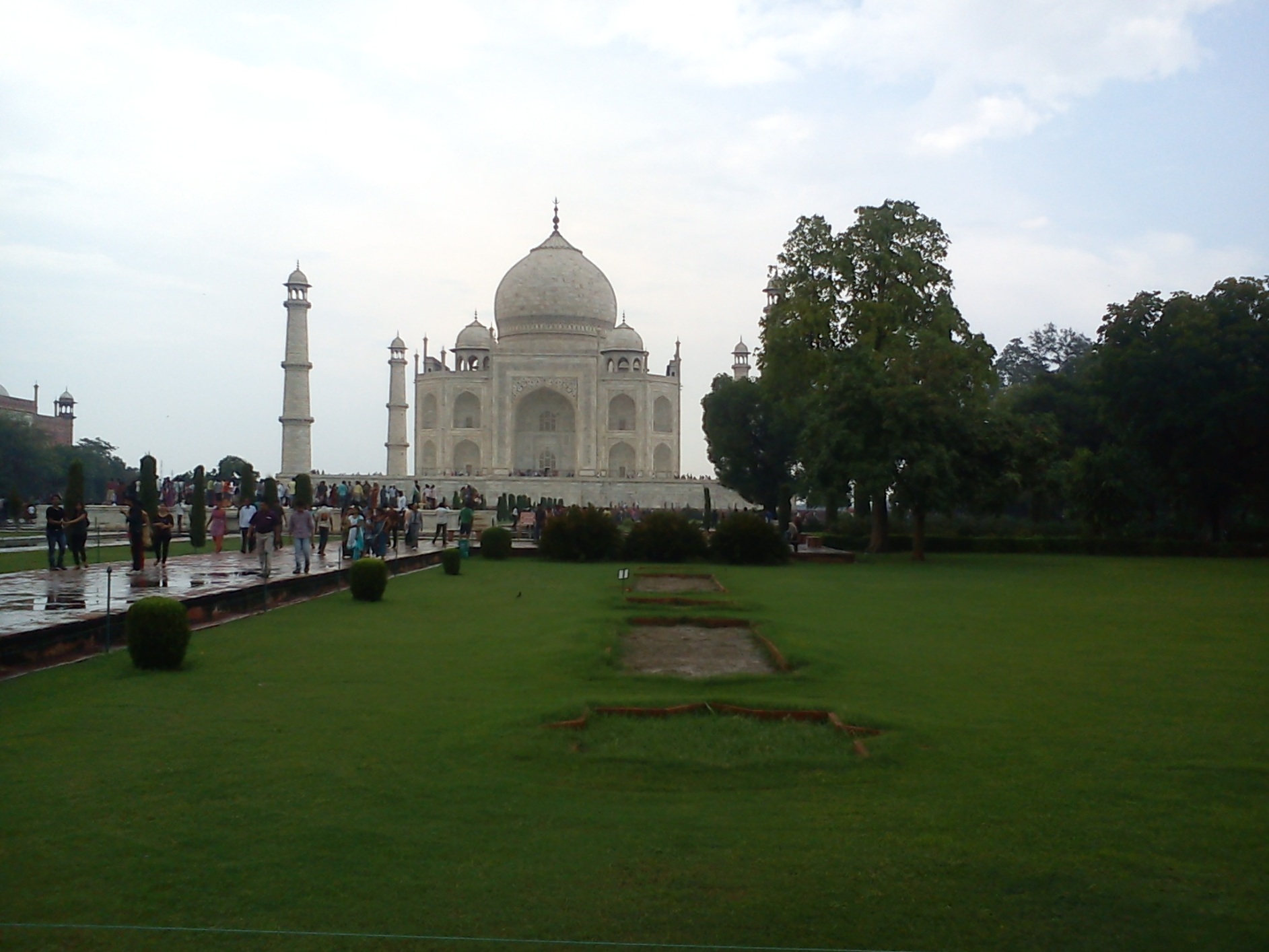 3. صفّه و مزار
مزار بر روی دو سکو (صفه) به ارتفاع 7/6 متر قرار گرفته است.
 سکوی مربع شکل اول 9216 متر مربع می باشد.
 آکس اصلی باغ در راستای ساختمان مزار قرار گرفته است.
 در سمت غرب ساختمان مزار، مسجد و در شرق آن مهمانپذیر قرار گرفته است.
اصول طراحی باغ :
سلسله مراتب :
قرارگیری مزار روی دو سکو- مرتفع تر بودن بنای مزار از دو بنای دیگر-  استفاده از سنگ سفید برای مزار و سنگ قرمز برای سکوها-  بزرگتر بودن اندازه گنبد مزار نسبت به گنبدهای اطراف
اصل تقارن - محور تقارن طولی- محور تقارن متقاطع در هر عرصه- هم محور تقارن طولی و هم محور تقارن متقاطع در هر یک از بخش های کوچکتر باغ نیز دیده می شود.- رعایت اصل تقارن در ساختمان مزار و تلاقی آن در یک نقطه مرکزی - دارای اشکال مربع و مستطیل در ساختار پلان- کاربرد اصل تقارن در نماها
اصل مرکزیت :
- در هر عرصه یک مرکز مستقل به خود دارد.-  طرح ها شامل (مرکزی درونگرا) است.- هر یک از عرصه ها، یک فضای مرکزی خاص خود را می باشند
اصل تکرار و موزون :
- در طراحی نقشه و نمای هر جبهه از بنا به سبب ضرورت، وجود شمار فراوانی از یک نوع فضا، طبق اصل تکرار موزون یا ریتم استفاده شده است.- ایجاد راسته بازار و کاروانسراهای واقع در چهارسو.- وجود فواره ها در محور اصلی باغ.-  حجره ها در هر یک از بدنه های بنا.
چگونگي كاربرد عددهاي نمادين
در طراحي مجموعه ها و فضاهاي آييني از برخي انواع نماد پردازي وبه خصوص نماد پردازي عددي استفاده مي شده است. شايد بتوان بيان كرد كه تاج محل در بين همه مجموعه هاي آرامگاهي باقي مانده درجهان اسلام از جنبه نماد پردازي عددي در طراحي آن، جنبه اي ويژه دارد و از اين لحاظ بي نظير است. مي توان بيان كرد كه كمابيش همه طرح هاي چهارتايي مهم در طراحي آن مورد استفاده قرار گرفته است
برخى از طرح هاى مهم چهار تايى
طرح چهار طاق: طرح چهارطاق كه شامل چهار پايه، چهار طاق ويك سقف قوسي شكل است، زمينه اصلي شكل گيري گنبد در ايران بوده است و بسياري از فضاها و بناهاي آييني با استفاده از آن دردوران باستان و دوران اسلامي طراحي و ساخته شده است. اين طرح درفرهنگ و سرزمين ايران كه در بيشتر نواحي آن از سازه هاي بنايي به ويژه سازه هاي قوسى شكل با آجر و ملات، سنگ و ملات يا خشت و گل استفاده مي شده، چنان همواره موردبهره بردارى قرار داشت كه
نام آن در دوران اسلامي فراتر از حوزه معماري نيز مورد استفاده قرارگرفت و در ادبيات عامه و ادبيات عرفاني از آن بهره برداري مي شده است.
طرح چهار ايواني برون گرا:
در جهت شمالي وجنوبي اين عمارت دو پيشطاقي است هر يكي به طول شانزده گز وعرض نه وارتفاع بيست و پنچ- و در سمت شرقي و غربي دو پيشطاق است، هر كدام به طول دوازده گز و عرض هفت و ارتفاع نوزده" افزون بر اين مي توان طرح آرامگاه را كه هشت بهشت است،نوعي چهار ايواني برونگرا نيز به شمار آورد، زيرا چهار ايوان اصلي وبزرگ به چهار سمت قرار دارد.
طرح چهار باغ:
طرح عرصه باغ به شكل چهار باغ كامل، يعني متشكل از فضايي مربع شكل با چهار خيابان اصلي و چهار عرصه فضاي سبز است كه در مركز آن يك چبوتره و حوضي با شماري فواره است. متن پادشاهنامه درباره باغ چنين است:" پايان كرسي سنگ سرباغي است فردوس آيين به طول و عرض سه صدو شست و هشت گزمشحون باقسام ريحان و انواع اشجار. در چهار خيابان وسط باغ كه به
عرض چهل ذراع است ..."
طرح چهار سو:
چهارمين بخش مجموعه عبارت از بازاري باطرح چهار سو بازار است. در اين باره چنين نوشته شده است:" جنوبي ضلع جلوخانه چار سو بازاري است كه عرض بازار شرقي و غربي آن نود گز است و شمالي و جنوبي سي" افزون بر طرح هاي مشهور چهارتايي از شماري طرح هاي چهارتايي ديگر نيز استفاده شده است
طرح چهار منار:
به نظر مي رسد كه توجه به طرح چهار منار از دوره تيموري به بعد به شكل تثبيت شده و به عنوان يك گونه از طراحي مورد استفاده قرار گرفت و سپس به فرهنگ معماري اسلامي هند واردشد. در طراحي آرامگاه، از طرح چهار منار استفاده شده است، كه درچهار گوشه سكوي عمارت مزار به شكل مستقل از بنا ساخته شده اند ودر اين زمينه نوعی  نوآوری به شمار می آید
طرح چهار برج:
طراحی و ساخت چهار برج در گوشه های برخی از بناها به ويژه كاروانسر اها و قلعه ها از لحاظ كاربردي پديده اي كهن به شمار مي آيد و شايد پيشينه آن به دوران پيش از اسلام برسد، درحالي كه بر اساس اطلاعات موجود مي توان بيان كرد كه اين پديده در دوره تيموريان به يك ويژگي سبكي تبديل شد، چنان كه در چهار كنج بيروني برخي از مساجد و مدارس نيز چهار برج يا برج- منار قرارمي دادند، بدون آن كه هيچ ضرورت كاركردى وجود داشته باشد. در اين مورد چنين نوشته شده است:" در چهار كنج كرسي سنگ سرخ چهاربرج مثمن سه طبقه واقع شده و طبقه سيوم آن گنبدي سقف است"
در چهار طرف باغ نيز چهار برج وجود دارد
طرح چهار دروازه
زمان شكل گيري طرح هاي چهار دروازه درفضاهاي معماري چندان آشكار نيست، هر چند كه در عرصه طراحي شهري براساس اسناد موجود مي توان پيشينه آن را به دوران پيش ازچهار دروازه در ميان چهار جبهه ، اسلام نسبت داد جلو خانه وجود دارد از اين طرح در ساخت برخى شهرها و فضاهای شهرى طراحى شده استفاده مى كردند
طرح هشت بهشت:
طرح هشت بهشت يكي از طر حهاي بسيارمهم در معماري اسلامي ب هشمار مي آيد كه به نظر م يرسد از اواخر دوره ايلخاني و به ويژه در دوره تيموري معمول شد. اين طرح را م يتوان شكل توسعه يافته طرح چهار ايواني برونگرا دانست كه افزون بر چهارايوان اصلي آن كه در چهار طرف ساختمان قرار دارد، شماري عنصرهشت تايي دارد و در مواردي چهار ايوان فرعي در يك يا دو طبقه در
چهار كنج نيز دارد. نقشه عمارت آرامگاه به شكل هشت بهشت است.درباره عمارت آرامگاه چنين نوشته شد هاست:" درون گنبد در اضلاع هشتگانه آن هشت نشيمن دو طبقه .... ميانه گنبد مضجع فيض مرتع آن قدوه مطهرات .... است
ساير كاربردهاي متنوع و فراوان عدد چهار در طراحي
در طراحي بسياري از عناصر و تركيب هاي مجموعه از عدد چهاراستفاده شده است، كه به چند مورد مي توان چنين اشاره كردچهار برج در گوشه هاي كرسي عمارت مزار؛ چهار خانه (اتاق) مربع درچهار جهت نشيمن هاي گنبد خانه؛ چهار چتري در پيرامون گنبد اصلي عمارت آرامگاه؛ چهار برج – منار در چهار گوشه ساختمان مسجد وميهمان خانه؛ چهار برج - منار در چهار گوشه ساختمان دروازه اصلي؛چهار خانه (اتاق) مربع در چهار زاويه عمارت دروازه اصلي؛ چهار فضا درچهار كنج جلو خانه؛ چهار كاروانسرا در چهار كنج چار سو بازار
كاربرد اعداد 5،3،2 و 7 در طراحى تاج محل
كاربرد عدد دو؛ عدد دو را مي توان يكي از عام ترين اعدادي دانست كه كمابيش در همه يا بسياري از فض اهاي معماري به كار مي رفته است، زيرا در ساده ترين شكل مي توان به خصوصيت متقارن، متعادل وايستاي آن اشاره كرد. البته در مواردي كه از تركيب هاي دوتايي بدون توجه به جنبه هاي ايستايي و دور از مقاصد كاركردي استفاده شده باشد،مي توان كاربرد آن را به عنوان نماد پردازي مورد بررسي قرار داد، زيراموضوع زوجيّت و ثنويت از پديده هاي مهم طبيعي است كه در همه يا بسياري از فرهنگ ها و تمدن هاي كهن به صورت هاي گوناگون ازآن در نماد پردازي هاي هنري استفاده مي كردند.
كاربرد زوج منار دردو سوي ايوان هاي عمارت مزار و همچنين كاربرد زوج منار در دو سوي ايوان هاي عمارت دروازه هاي جلو خان و ساير بخش ها را مي توان به سبب اهميت نمادين آن تبيين كرد.تقارن آينه وار عمارت مسجد و عمارت ميهمان خانه را نيز كه در دو سوي عمارت آرامگاه ساخته شده اند مي توان با توجه به جنبه نمادين عدد دوتبيين كرد، زيرا هيچ دليل كاركردي براي طراحي و ساخت آنها بهصورت ساخته شده در وضع موجود نمي توان در نظر گرفت
كاربرد عدد سه ؛ استفاده از سه گنبد براي شكل دهي به فضاي شبستان مسجد يكي از ويژگي هاي مهم و سبكي مساجد هند در دوره گوركانيان است كه به عنوان يك خصوصيت مهم از هند به برخي ازكشورهاي جنوب شرق آسيا نيز نفوذ كرده است و اينك در كشورهايی مانند مالزي و اندونزي مي توان حتي بازتاب آن را در برخي از مساجدمعاصر مشاهده كرد. در مساجد كوچك هند مانند موتي مسجد در آگرا وحتي در برخي از موارد در مساجد جامع بزرگ مانند مسجد جامع دهلي،شبستان از سه گنبد خانه شكل گرفته است كه اندازه فضاي گنبد خانه وگنبد ها متناسب با وسعت و اهميت مسجد متفاوت است.
در مساجد باشبستان بزرگ نيز سه گنبد را به صورت بزرگ و بر جسته مي ساختندتا روي آنها تأكيد شود. اين ويژگي پيش از طراحي و ساخت تاج محل در معماري دوره اسلامي در هند شكل گرفته بود، به همين سبب درطراحي و ساخت مسجد و ميهمان خانه از تركيب سه گنبدي استفاده شده است كه شمار گنبد هاي آن تنها جنبه نمادين دارد.
همچنين هر يك از چهار منار واقع در چهار گوشه سكوي عمارت، ساختاري سه قسمتي دارد و ممكن است كه با توجه سايرنماد پردازي هاي عددي در اين مجموعه، اين تركيب سه قسمتي وكاربرد عدد سه را نيز بتوان نمادين تفسير كرد
كاربرد عدد پنج
كاربرد عدد پنج را در يكي از بارزترين شكل هاي آن مي توان در تركيب پنج تايي گنبد با چهار چتري واقع در چهار طرف آن مشاهده كرد. تيتوس بوركهارت اين تركيب پنج تايي را به فرهنگ، هندو نسبت داده است در حالي كه در بخش فرضيه ها وجود چنين تركيب حجمي در معمارايراني در دوران گذشته و پيش از طراحي و ساخت تاج محل مورد اشاره قرار خواهد گرفت.
كاربرد عدد هفت
عدد هفت به طور معمول در نقشه يا پلان ساختمان ها مورد استفاده قرار نمي گرفت، زيرا از لحاظ ايستايي، تقارن وتعادل نمي توانست براي الگوهاي معمول طراحي چندان مناسب باشد،اما در مواردي در نماها، نقش ها و برخي از عناصر مورد استفاده قرارمي گرفت. در تاج محل حداقل در يك مورد از عدد هفت استفاده شده است و آن مربوط به شمار چوكهند هاي واقع در بالاي دروازه اصلي ورودي به چهار باغ است. در متن پادشاه نامه درباره آن چنين نوشته شده است:" بر فراز روي كار دروازه جانب درون و بيرون هفت چوكهندي است كه كلاه آن از سنگ مرمر است، در چار كنج اين عمارت . البته ، منار در كمال تكلف و زيبايي است.اينك يازده چوكهند (گنبدكوچك تزييني) در بالاي دروازه وجود داردو مي توان حدس زد، در زماني كه چوكهندهاي اصلي آسيب ديده بودند،آنها را تخريب و به جاي آنها به واسطه عدم توجه به عدد مقدس آنها،يازده چوكهند جديد در جای آنها ساخته اند
کتیبه‌ها و تزیینات تاج محل:
تمامی سطوح داخلی و خارجی بنای تاج محل از كف تا سقف با آرایه‌های گوناگون معماری آراسته‌ شده است. با این همه، بنای آرامگاه از فاصله‌ای نه چندان دور، سفید یكدست به‌نظر می‌آید. در نگاه نخست، بیشتر شكل، تعادل، استحکام و ساختار زیبای بنا خودنمایی می‌کند، زیرا نمای سنگ مرمر سفید بنا كه بازتاب دهندۀ نور است، خود نوعی تزیین برای آن به شمار می‌رود. بنای تاج محل در ساعات مختلف روز و تفاوت میزان تابش آفتاب یا در هوای ابری، در زمینه‌های متفاوتی قرار می‌گیرد و در مایۀ رنگهای گوناگون دیده می‌شود. همچنین بازتاب نور از سطح رودخانه بر سطح مرمرین بنا جلوه‌ای نمای بیرونی و درون بنا عمدتاً از سنگ است و آرایـه‌های آن را نیز انواع تـزیینات سنگـی ــ مانند پرچین‌كاری، منبت سنگ ، مشبك سنگ و سنگِ تراش خورده ــ شکل می‌دهد. افزون بر اینها، نقاشی روی گچ نیز در بخشهایی از داخل بنا وجود دارد
پرچین كاری:
برای تزیین بنای تاج محل ‌استادان پرچینگر را از سراسر هند گرد آورده‌ بوده‌اند.
انواع‌سنگهای به‌كار رفته در پرچین‌كاری بناكه شامل عقیق، فیروزه، مرجان، غوری، یمنی، تانبره (لعل)، پای زهر، اعجوبه، ابری، رخام، یشم، نخود، لاجورد، سلیمانی، لهسینه، طلایی، گوالیار، موسى، كتو، سرخ، پنونبه و مغناطیس می‌شود
از سنگهای گرانبها همچون زمرد، الماس، یاقوت، یاقوت کبود، و همچنین مروارید نیز استفاده کرده بوده‌اندپرچین‌کاری در تاج محل به شکلها و طرحهای گوناگون گیاهی با رنگهای متنوع، و طرح ساده وهندسی در 2 یا 3 رنگ اجرا شده، و كتیبه‌ها تنها با رنگ سیاه بر زمینۀ مرمرسفید نوشته شده است
طرحهای گیاهی:
ظریف‌ترین پرچین‌كاری در فضای درون آرامگاه دیده می‌شود، به ویژه برسطح دو گور نمادین ممتاز محل و شاه‌جهان‌ بدنه و رویۀ سکویی که گور نمادین ممتازمحل بر آن قرار دارد، با تک‌بوته‌های دو گل متفاوت به شیوه‌ای بسیار نزدیک به طبیعت، و بدنه و رویۀ سنگ آن با گل و برگ و آیاتی از قرآن و نیز کتیبۀ «مرقد منور ارجمند بانو بیگم مخاطب به ممتاز‌محل توفیت فی سنة 1040» آذین شده است. بر بدنۀ سکوی گور شاه‌جهان گلهای همانند به صورت قاب شده و نیز گلها و ساقه‌های به هم پیوستۀ ختایی و حاشیه‌های مختلف با ردیفی از غنچه و گل دیده می‌شود. رویۀ سنگ گور را شمسه‌ای تزیین شده و با نقوش تزیینی و گل و بوته آراسته است. کتیبۀ گور شاه‌جهان «مرقد مطهر اعلى‌‌حضرت فردوس آشیان صاحبقران ثانی شاه‌جهان پادشاه طاب ثراه سنة 1076» است .
حاشیۀ قابهای محجر مشبك پیرامون گورها را از داخل با گلهای یکسان ختایی، و از بیرون با دو نوع گل یك در میان آراسته‌اند
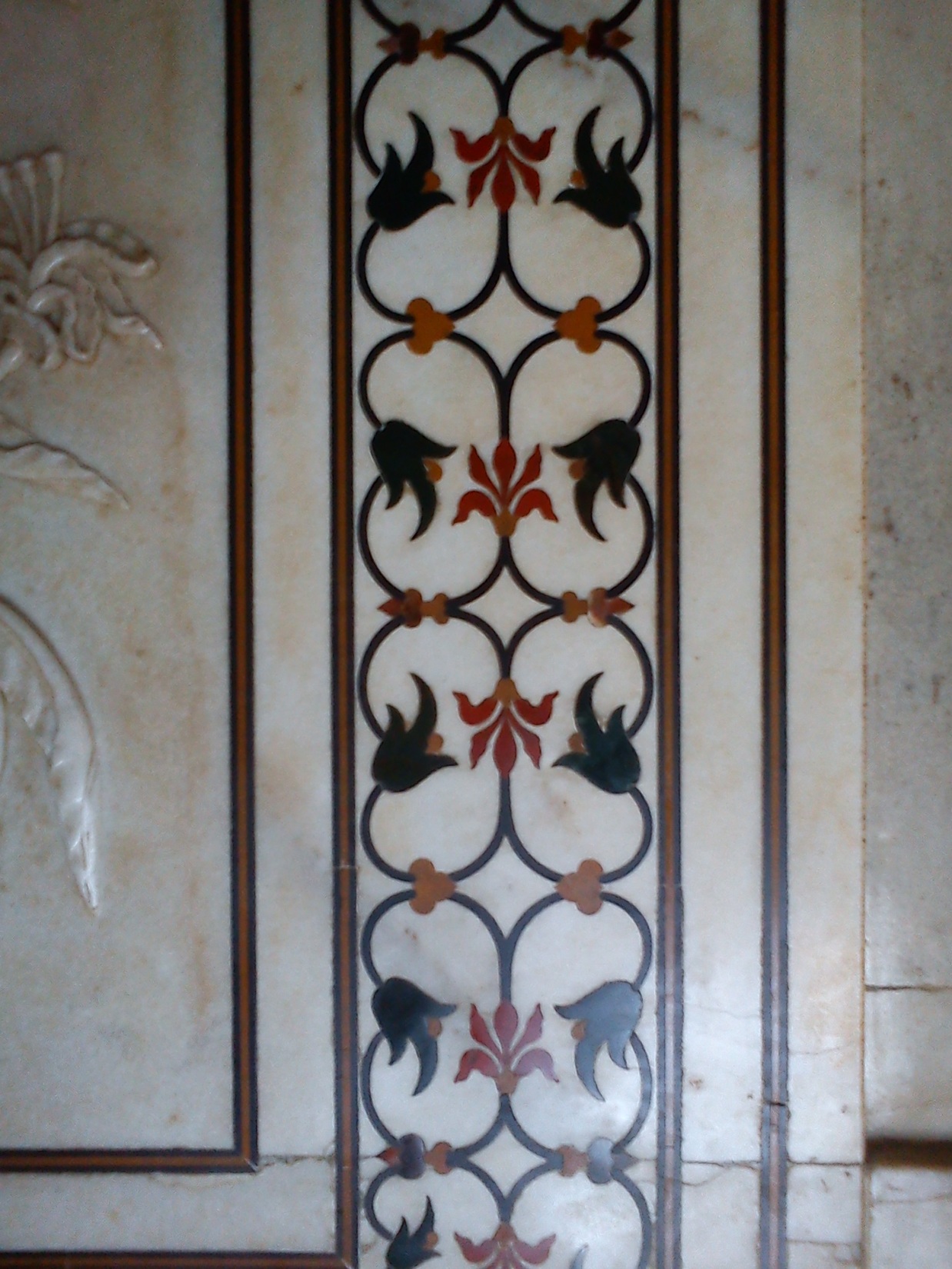 نقش ازاره‌های آرامگاه شامل حاشیه‌های پرچین‌كاری به صورت گل و برگ و گردش ساقه‌های ختایی است (همو، تصویر 79). لچكیهای بالای پیش‌طاقهای آرامگاه در داخل و خارج، مسجد، جماعت خانه و دروازه دارای پرچین‌كاری با نقوش ختایی، و گل و برگ بر زمینۀ مرمر سفیدند و نقش هر یك از لچكیها در هر بنا متفاوت است بر افریز بناها دو نوار، یكی با نقش غنچه و گل، و دیگری با نقش گل و برگهای ایستادۀ درشت‌ قرار دارند. این نقشها در بنای آرامگاه بر زمینۀ سفید و در دیگر بناها بر ماسه سنگ سرخ اجرا شده است
دورادور گنبد آرامگاه را 3 نوار پرچین‌كاری با نقش گیاهی بر زمینۀ سفید دربر گرفته است ولی در گنبد دو بنـای مسجد و جماعت خانه یك نوار بر زمینۀ سنگ سرخ ــ همانند یكی از نوارهای گنبد آرامگاه ــ وجود دارد
نقوش ساده و هندسی:
در این نوع پرچین‌كاری، افزون بر ایجاد نقوش هندسی، گاه از باریکه‌های سنگ رنگی در اطراف سنگهای بزرگ‌تر به صورت دورگیری استفاده شده است. كف آرامگاه را با نقش هندسی «چلیپا و زهره» از سنگ مرمر سیاه بر سنگ مرمر سفید پوشانده‌اند كف‌سازیِ مسجد به شكل جای نماز با سنگ سرخ، زرد و سیاه، و كف بنای جماعت خانه، باغ و دروازه با اشكال هندسی به رنگ سرخ و زرد پرچین‌کاری شده ‌است دیوار درونی آرامگاه نقشهای محرابی شکل و ترنج مانند از باریکه‌های سنگ سیاه دارد و دیوارهای خارجی مسجد، جماعت خانه، دروازه و برجها را با قابهای کم‌عمقِ ماسه سنگ سرخ همراه با نوارهای باریک مرمر سفید و نقشهای‌محرابیِ‌کنده‌کاری شده تزیین ‌کرده‌اند
نرده‌های مرمرین كرسی دوم آرامگاه، و نیز نرده‌های هر 3 طبقۀ مناره‌ها نیز با نوارهایی از سنگ سیاه تزیین شده‌اند. ستون نماها دارای نقش موج با رنگهای سیاه و سفید بر زمینۀ بنا هستند و حاشیه‌هایی با طرح «مداخل» (متداخل) دارند كه با نوارهایی از سنگ سیاه بر مرمر سفید در بنای آرامگاه، و خطوطی از مرمر سفید بر ماسه سنگ سرخ در دیگر بناها ایجاد شده است.
حاشیۀ ازاره‌های بیرونی بناها و داخل مسجد و جماعت خانه با نقش موج گریو گنبد جماعت خانه با نقشهای هندسی از سنگهای مرمر سفید و ماسه سنگ سرخ آراسته شده است در وسط پوستۀ زیرین گنبد سفید آرامگاه نقش شمسه‌ای با شعاعهای سفید و سیاه وجود دارد که پرچین‌كاری شده‌اند.
كتیبه‌ها:
کتیبه‌های تاج محل شامل سور قرآنی و به قلم ثلث است. تنها نام و تاریخ درگذشت شاه جهان را بر گورهای اصلی و نمادین او به قلم نستعلیق نوشته‌اند.
در كتابهای تاریخیِ هم‌‌زمان و كتیبه‌های موجود، فقط نام امانت‌خان شیرازی به عنوان کتیبه‌‌نگارِ تاج‌محل آمده است .كتیبه‌ها در 3 مکان بنا ــ ایوان غربی (1046ق)، داخل آرامگاه (1048ق) و دروازه (1057ق) ــ تاریخ کتابت دارند. نوشته‌اند که امانت‌خان به سبب خوش‌نویسیِ كتیبه‌های تاج محل یك فیل هدیه گرفت.
می‌گویند: كتیبه‌های عمودی به‌گونه‌ای تنظیم شده‌اند كه با افزایش ارتفاع از سطح زمین بر طول حروف افزوده شده است و بیننده از پایین اندازۀ تمامی حروف آن را یكسان می‌بیند
کنده‌کاری بر سنگ:
از این هنر به صورتی گسترده‌، پر کار و واقع‌گرایانه در مجموعه استفاده‌شده‌است. برازاره‌های آرامگاه سنگ‌نگاره‌هایی به شکل دسته‌گل و گلدان ساخته شده است. همین طرحها را در داخل آرامگاه با ظرافت و دقت بیشتر اجرا کرده‌اند. برگشتگی و پیچش نوك برگها و گلبرگها تأثیر هنر اروپایی را نشان می‌دهد طرحهای همانند آن که در ازاره‌های ایوان به كار رفته است، برجستگـی و ظرافت كمتری دارد. این طرحها بر روی ماسه سنگ سرخ در ازاره‌های دیوارهای خارجی مسجد و جماعت‌خانه نیز تكرار می‌شود. بر ازارۀ بلند دیوارهای داخلیِ آرامگاه ــ در محل تلاقیِ اتاق مركزی با اتاقهای دیگر ــ ستون‌نماهایی تراشیده از مرمر که با گیاهِ روییده از گلدان تزیین شده است، دیده می‌شود.
این ستون‌‌نماها در ازاره‌های ایوان آرامگاه به صورت ساده‌تری اجرا شده ‌است. در سر‌درِ مسجد و جماعت‌خانه، ‌گرداگردِ كتیبه‌ها با نقوش گیاهی به صورت تكراری تزیین شده‌اند. بر قرنیز دیوار خارجی آرامگاه، دو ردیف نقش برجسته با طرح لوتوس تراشیده شده است. نقشهای محراب‌گونه و ترنج مانند در داخل آرامگاه، و نقشهایی همانند آنها در قابهای دیوارهای خارجی مسجد، جماعت خانه و دروازه و نیز در اطراف كرسی آرامگاه دیده می‌شود .
مشبك سنگ:
بیشترین و پر‌كارترین مشبك سنگِ مجموعه، در محجر اطراف گورها به كار رفته است. هر ضلع محجر از 3 قطعه سنگ مرمر سفید یكپارچه شکل گرفته است كه طرح آن به صورت متوالی تكرار می‌شود این محجر که در مدت 10 سال با صرف هزینۀ 50 هزار روپیه ساخته شده، دری از سنگ یشم داشته است که اکنون بر جا نیست، پیش‌تر نیز محجری از طلای میناكاری شده بر آرامگاه قرار داشته است نور‌گیرهای این مجموعه از سنگ مشبك ساخته شده است. در هر 4 ضلع بنای آرامگاه نورگیرهای 4 گوش مشبکی از سنگ مرمر قرار دارد . نورگیرهای مناره‌ها نیز دارای چنین طرحی هستند. در دروازه نیز نورگیرهای مشبك 8گوش از ماسه سنگ سرخ به كار رفته است. نرده‌های مجموعه در سمت رودخانه، دروازه، برجهای 3 طبقه، و اطراف مسجد و جماعت خانه را نیز از مشبک سنگ ساخته‌اند
سنگ ‌تراشی:
افزون بر کاربرد گستردۀ سنگِ پاک‌تراش در نمای تاج محل، از سنگ تراش خوردۀ حجم‌دار نیز به شكلهای گوناگون در داخل و خارج بناها استفاده شده است. زیر گنبد آرامگاه و همچنین زیر طاقهای مجموعه با كاربندی سنگ تزیین شده‌اند. چتریها، چوکهندها و منارچه‌های بنا كه ارتفاع آنها از سطح دیوار بلندتر است، گنبدهای كوچك تزیین شده با گل لوتوس تراشیده از مرمر سفید دارند. مناره‌ها نیز در بخش زینه، دارای تزیین سنگی هستند. حوض وسط باغ در گوشه‌ها نقشهای تزیینی از سنگ مرمر سفید دارد.
نقاشی:
داخل بنای مسجد، جماعت‌خانه و دروازه از ازاره تا سقف را نقشهای گیاهی سفید بر روی گچ به رنگ قرمزهندی (هرمیچی) زینت داده است. برای اجرا، طرح را ابتدا با خط انداختن بر روی گچِ نمدار گود، و سپس رنگ‌آمیزی می‌كرده‌اند
گنبد
شاخص ترین ویژگی ساختار گنبد در این بنا، استفاده از سنگ مرمر است، این گنبد با ارتفاع حدود۳۵  متر که در بالای یک حجم استوانه ای شکل به ارتفاع حدود ۷ متر نشسته است، با طراحی لوتوس تزئین شده. از این طرح هم در چهار کوشک گنبددار کوچکتر در گوشه و کنار گنبد اصلی استفاده شده و هم در مناره هایی که از لبه دیواره‌ها تزئین شده‌اند که تنها تأکید بر ارتفاع و تکرار موضوع لوتوس است. گنبد تاج‌محل دوپوشه است و برآمده است یا امرودی، مانند گورامیر در سمرقند که مزار امیرتیمور باشد
پایان
دپارتمان معماری ناربن
ارائه دهنده خدمات :طراحی معماری مدلینگ پرزانتهرسالهمهندس کاویانی09137299517